Tall og systemer
Det gamle Egypt3500 f.Kr
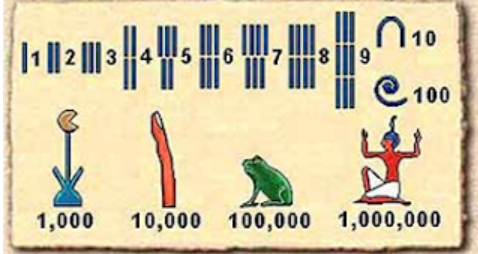 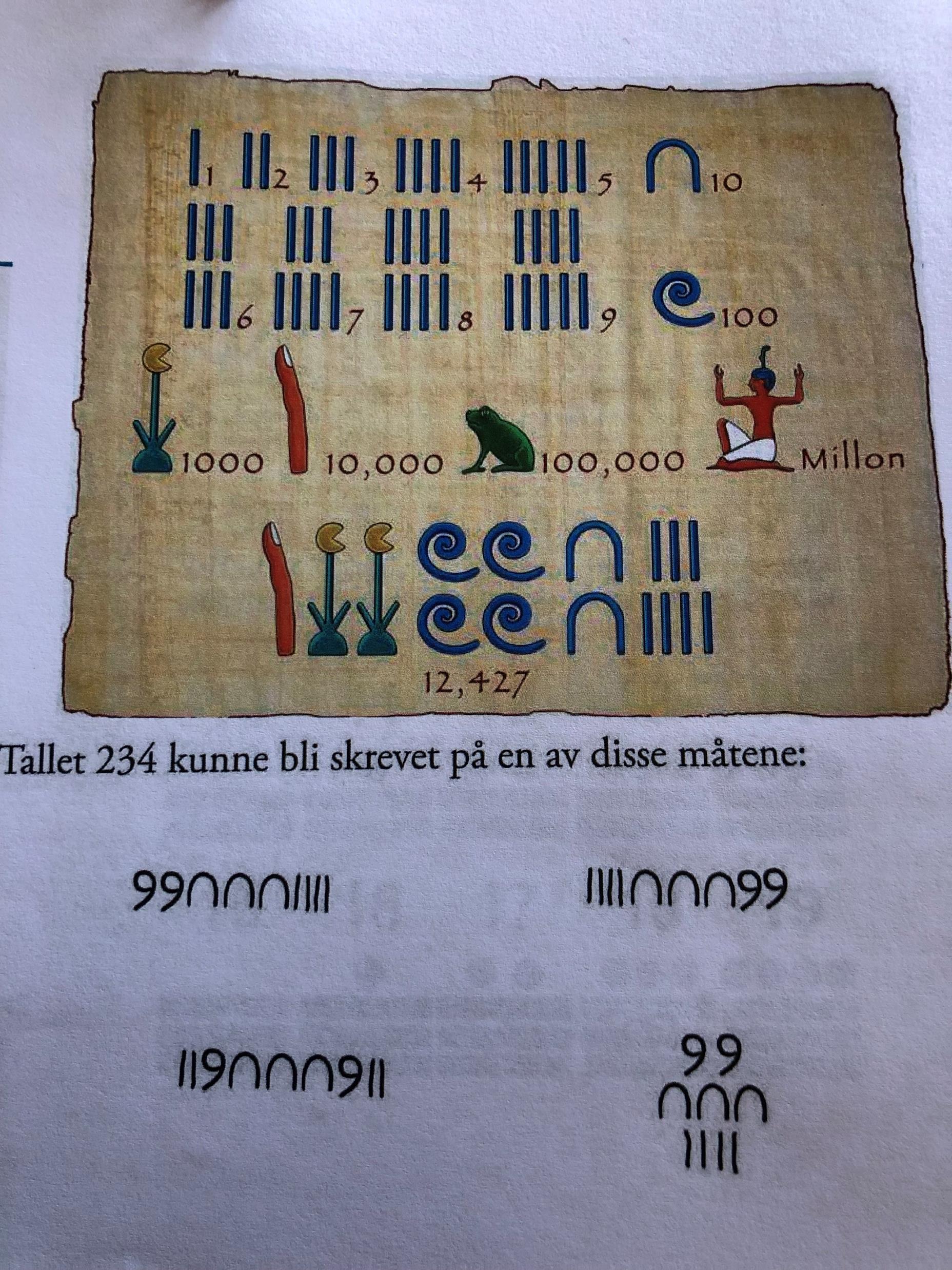 Utregninger(additivt)plassen har ikke betydning
Tallsystem med 0 Babylon ca 300 år f.Kr, 0 betydde “ingenting” herMayafolket brukte også 0India 0 som “plassholder”Arabiske handelsfolk videre til Europa1600-tallet Europa
Ulike tallsystem med 0
2-tallsystem (data-0 og 1) 60-tallsystem  (tid)10-tallsystem
0-1-2-3-4-5-6-7-8-9
Legger ikke sammen /additivt som det egyptiskePlassverdisystem
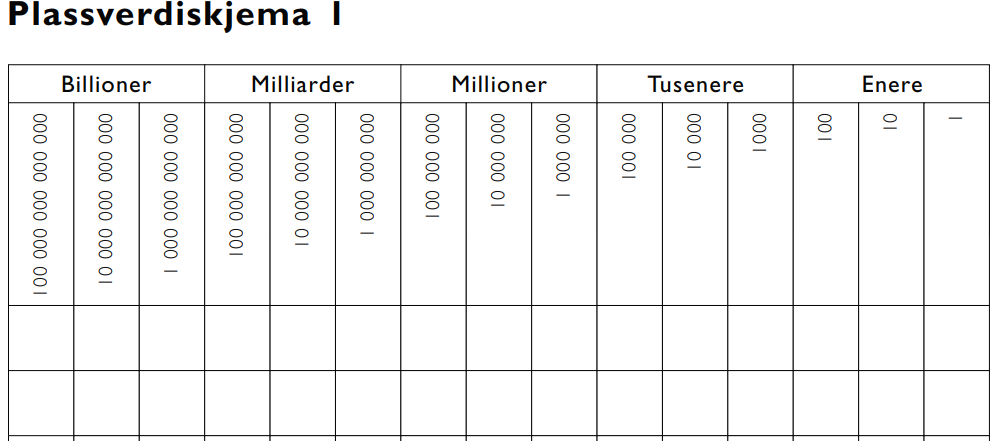 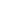